The 5 minute Lesson Plan
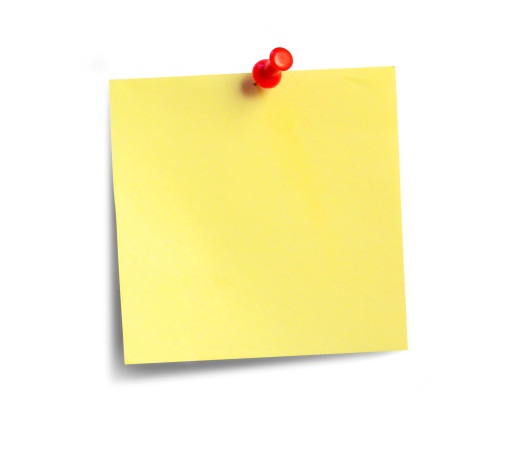 Resources!
Main learning objective
Success criteria
What pupils must learn in order to achieve the objective.
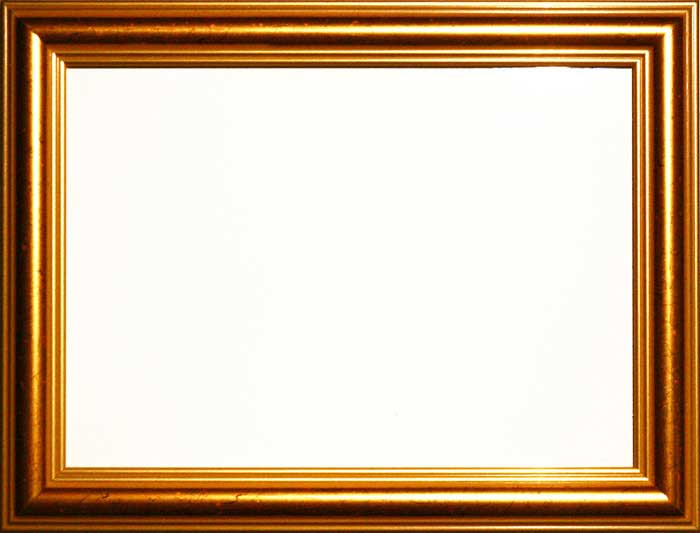 Python IDLE
PC | Laptop
Interactive Screen
Pens | Paper
Engagement?
Ready To Learn: 

How to Create Iteration, Selection & Functions within the Python Programming  Language
Create The Full Solution 
  For The Dice Game
Use Functions For The 
Algorithms Employed
Include Iteration for game
Plays
Include selection within the
Functions
Student led demonstrations
Teacher demonstration
Classroom discussion
Group activities
Learning journey
Role of additional staff

N/A
Learning episodes
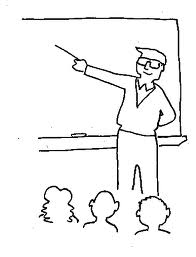 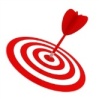 Teacher Led or Student Led?

 Development – 
Groups to share results (SL)
Discuss the learning journey for the lesson (TL)
Main Activity 1
          Students will begin to create the solution for  the Dice Game using a suitable IDLE.
Students will create a folder structure for 6th Form
Teacher  Led (TL) or Student Led (SL)?
 Starter Activity – 
Students to front of class. Go through Possible Python Solutions for game Q&A Check understanding (SL)
Teacher Led or Student Led?
 Plenary:
Student to show work they have completed for the lesson. SL
Check AOL with Learning Journey
Teacher Led or Student Led?


Mini Plenary/s   – demonstrate students solution – class discussion

Main Activity 2 – continue with program solution based off of plenary collaborate with peers to improve solution
HOTs or LOTs? When are pupils: creating, evaluating, analysing, applying, understanding and remembering?
Differentiation
AfL
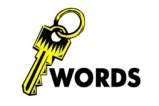 All students will be able to create some solution for the dice game
Learning journey
   Questioning/discussion
    Pupils presenting their work to the whole
 class
Code Sharing
Literacy: Functions, IDLE, Iteration, Selection, Variables
Numeracy: Various Math Formula
SMSC: Gaming, Career Pathways
Most Students will have working functions, iteration and selection included
Some Students will have a fully working solution utilising functions, iteration and selection.
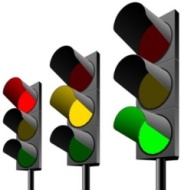 [Speaker Notes: Remember – Ofsted DO NOT want a lesson plan (!), but evidence of a planned lesson… (September 2012 criteria).

This simple tool will help you mentally prepare for your lesson @ TeacherToolkit@me.com]
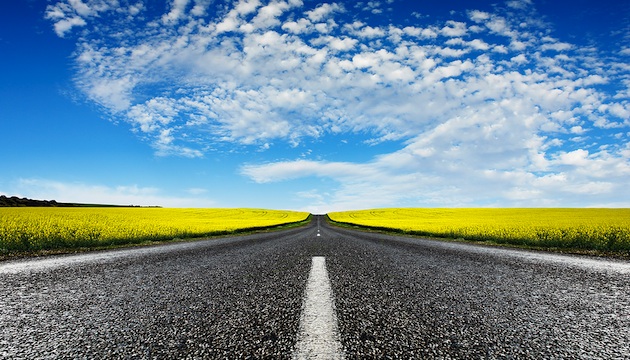 My Learning Journey
I can use logical thinking to create a solution to the problem
I can create suitable variables and selection
I can create suitable iteration
I can create suitable functions
I can create a solution for the game using selection
I have included iteration
I have a fully working solution with Functions